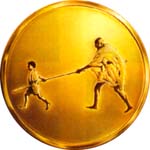 Value Added CourseMGM BLS
Mahatma Gandhi Mission
MGM SKILLS LAB
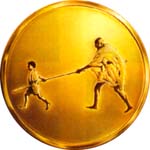 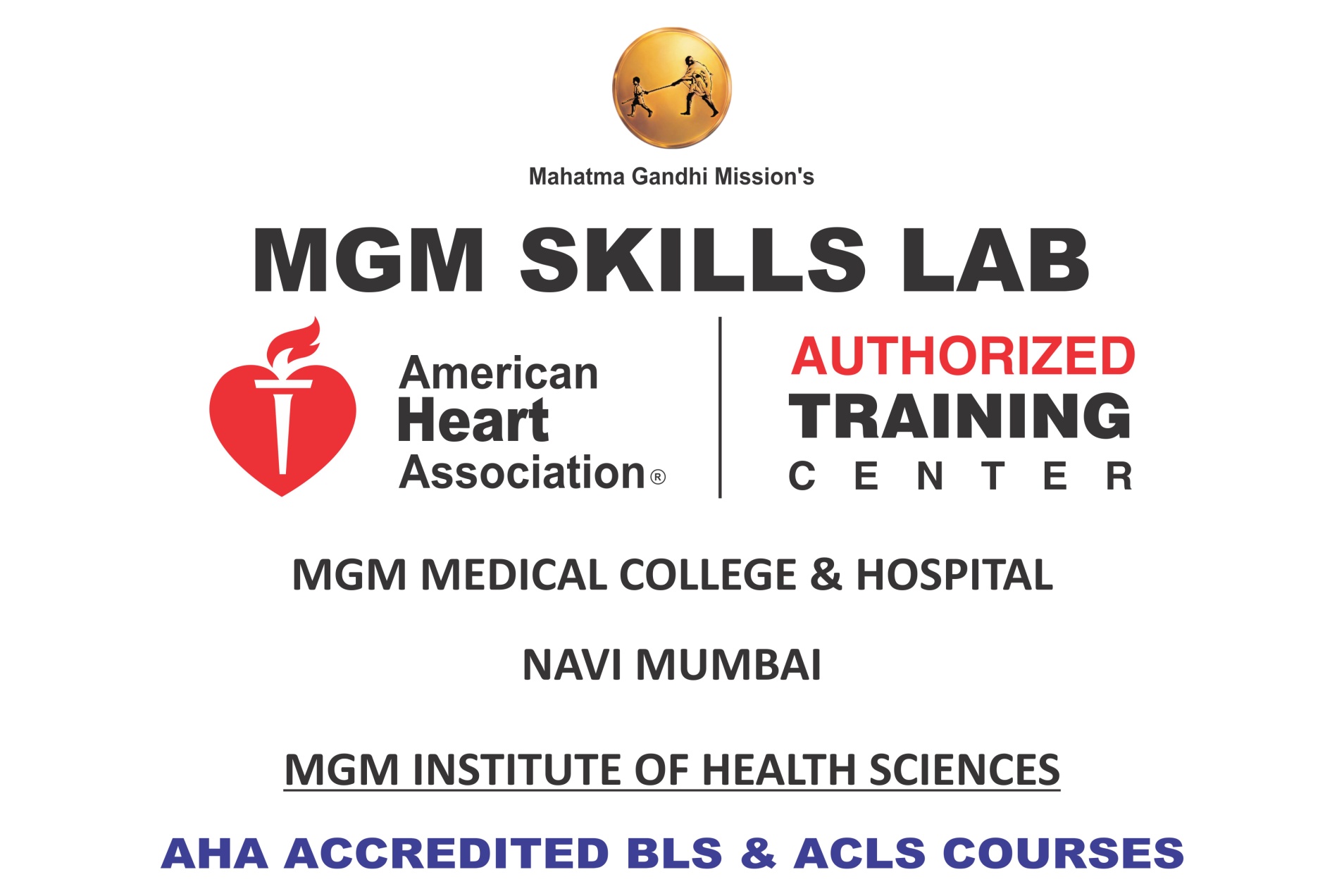 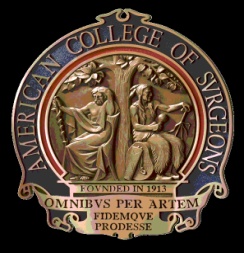 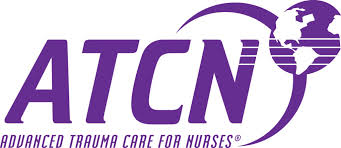 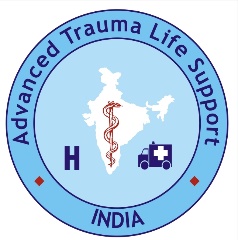 AMERICAN COLLEGE OF SURGEONS AND ATLS(I) ACCREDIATED ATLS &  ATCN
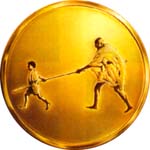 INFANT CHOKING
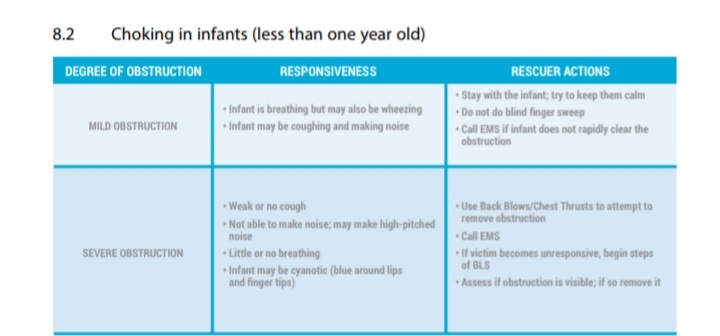 Back blows and chest thrusts in infants
In a choking but responsive infant less than one year old, back blows and chest thrusts are used instead  of the Heimlich maneuver.
1. Hold the child in your lap.
2. Put the infant with their face down and their head lower than their chest; they should be resting on your forearm. Put your forearm on your thigh
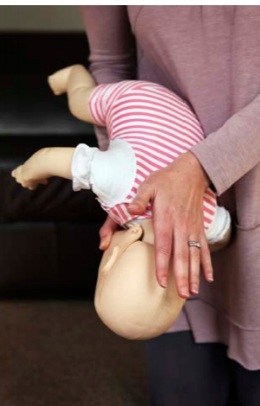 Support the child’s head and neck with your hand and be sure to avoid putting pressure on their throat.
4. Using the heel of your free hand, deliver five back blows between the child’s shoulder blades. 
Using both hands and arms turn the  child face up So that now they are resting on your other arms This arm should now be resting on your thigh
Make sure the childs head is lower than its chest 
Using fingers of your Free hand provid five quick Downward chest thumps over lower half of breast bone  Perform one thrust every second  (Fig 2)
If the obstruction is not relieved turn the infant face down  and repeat the same process
Continue these steps until infant begins to breathe
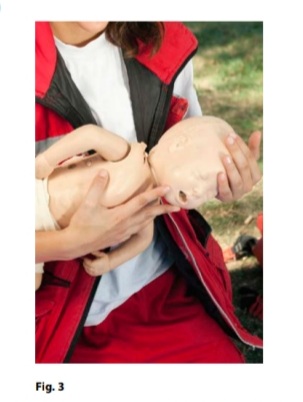 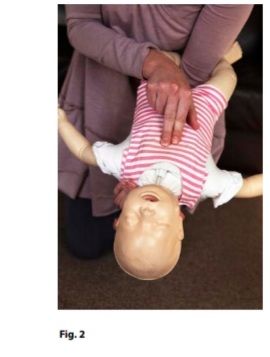